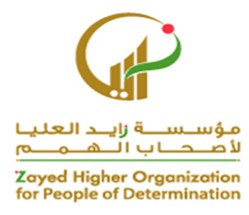 يميز الأشكال الهندسية ثنائية الابعاد : مثلث، مربع، مستطيل، دائرة .
الرياضيات
15 December 2020
2
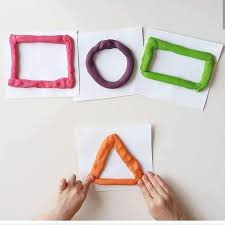 15 December 2020
3
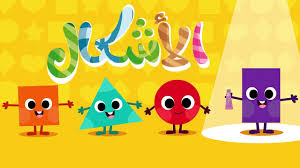 تمييز الأشكال الهندسية
أنشطة ومهارات
https://www.youtube.com/watch?v=RXs_lCpaACg
 https://www.youtube.com/watch?v=flUtByKhdVM
 https://www.youtube.com/watch?v=XUxrNdclMVg
 https://www.youtube.com/watch?v=wu5nxSCBIPk
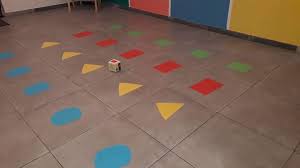 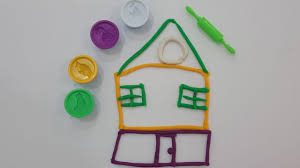 الأشكال الهندسية /ألعاب مقترحة
5
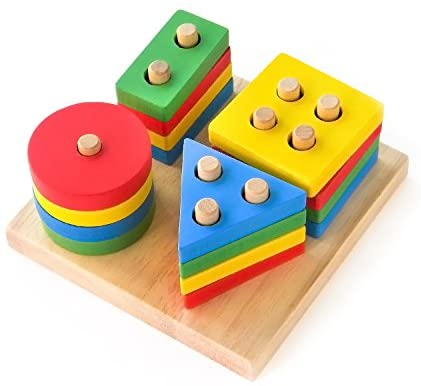 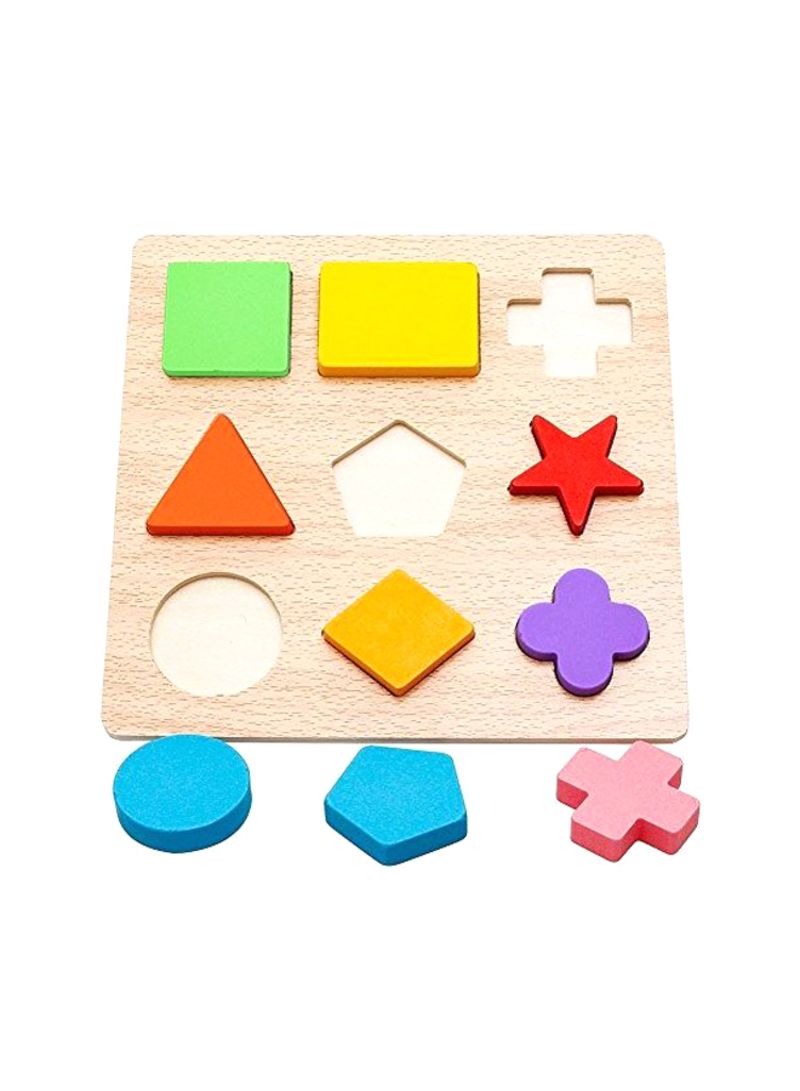 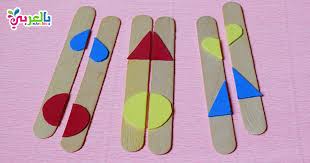 الأشكال الهندسية / ألعاب خشبية
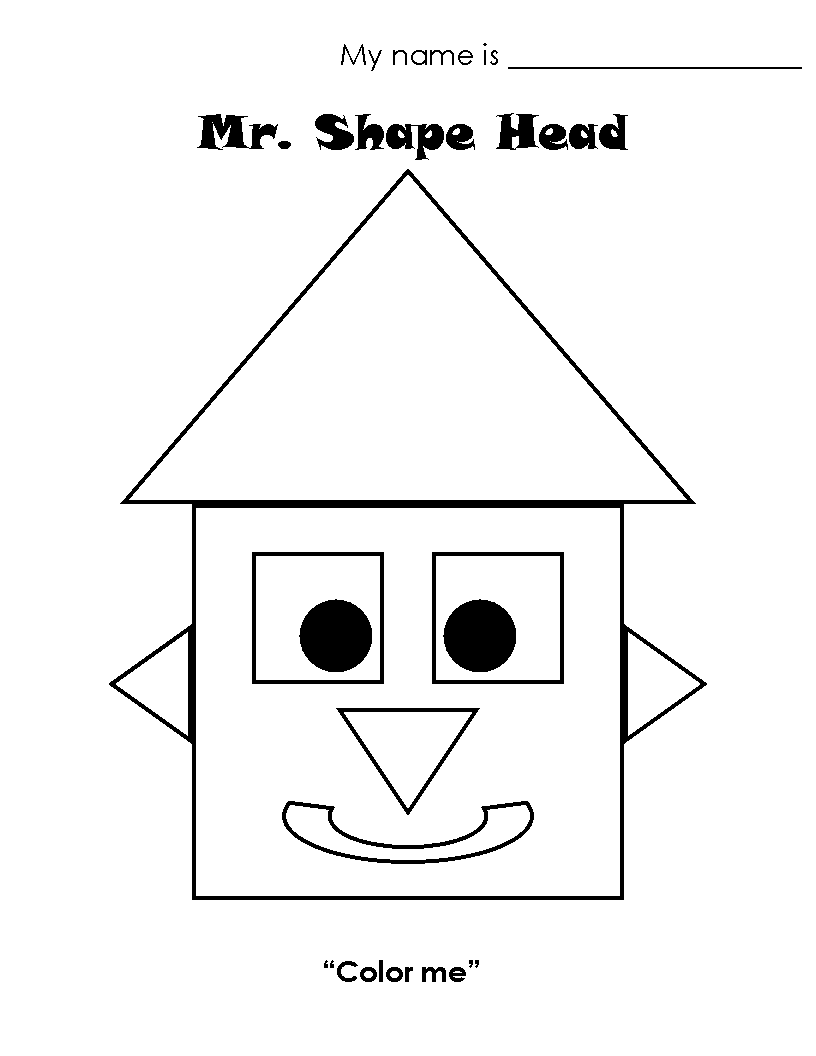 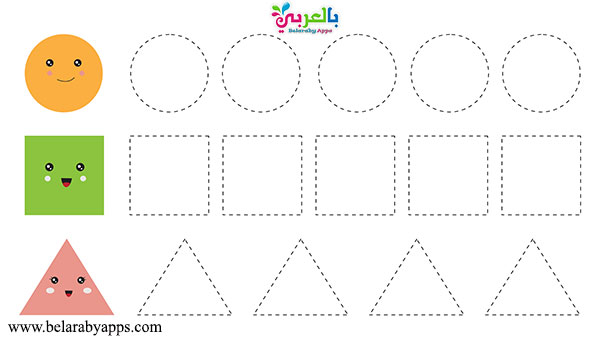 الأشكال الهندسية / أوراق عمل  /تلوين وتخطيط
7
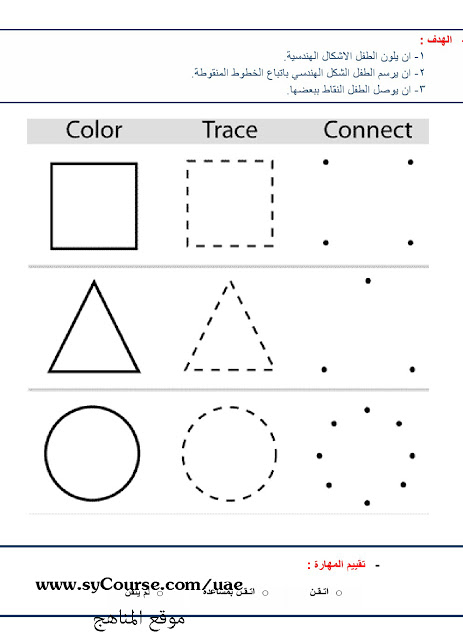 الأشكال الهندسية / أوراق عمل /رسم الأشكال
8
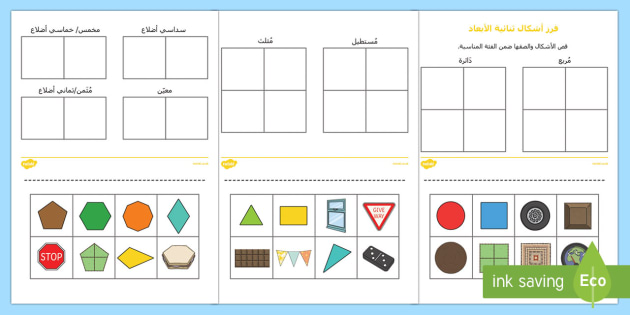 الأشكال الهندسية / أوراق عمل
9
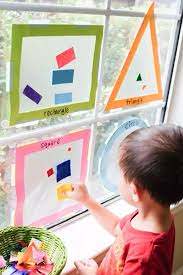 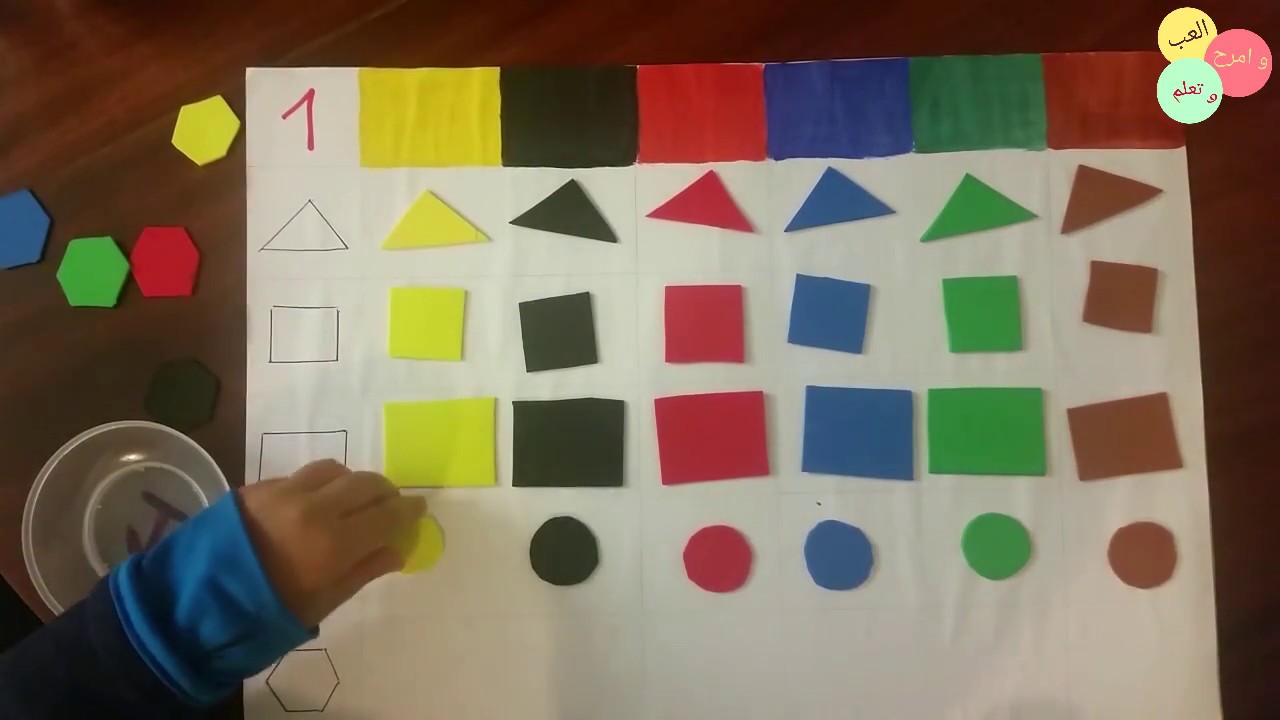 فرز  وتصنيف الأشكال الهندسية
10